Ликовна култура
Tрагови природе - отисак
Шта је потребно за овај задатак?
Прибор: крпица, четкица, вода, темпера (боја у туби), папир из блока, природни облици.
Весело расположење.
Музика за опуштање.
Жеља за стварањем.
Печати од воћа и поврћа
Можеш користити јабуку, лимун, поморанџу, кромпир, шаргарепу, краставац, и слично.
Замоли родитеље да ти исеку од  поврћа облике печата који би волео да имаш. А можеш користити и природан облик воћа или поврћа. 

Други материјали који се могу користити:
Кључеви, метални новчићи, мрежа, чипка, наруквице, пљоснати делови пластичних играчака, таласасти картон...
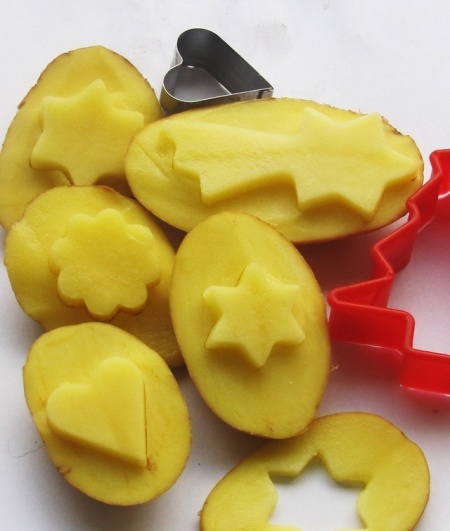 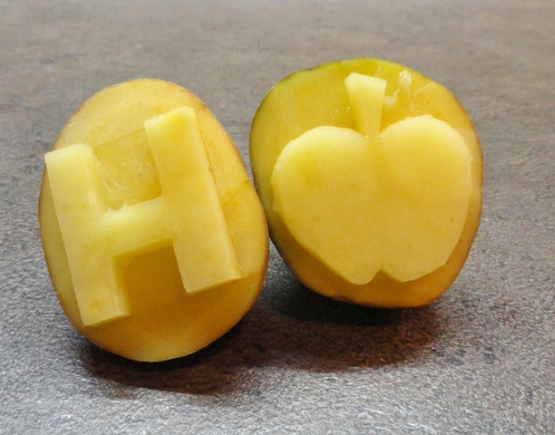 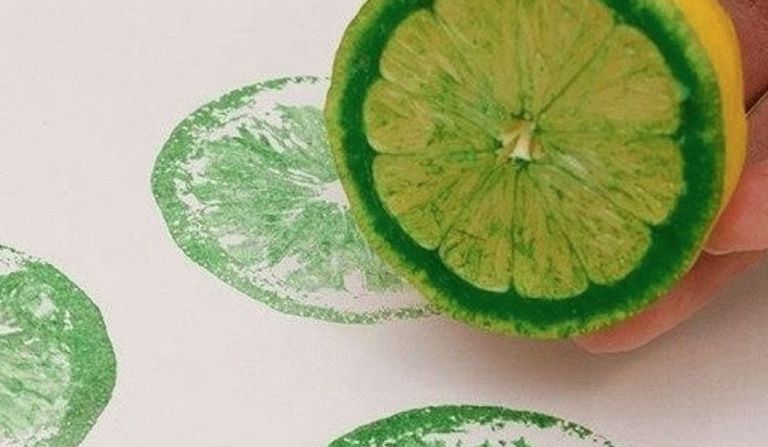 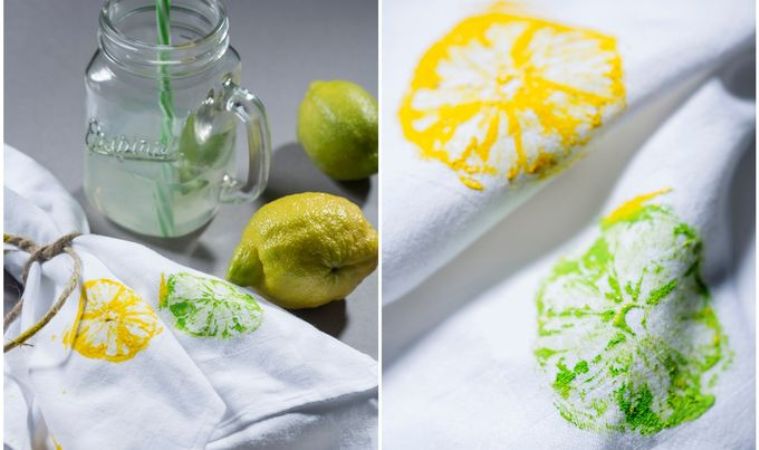 Можеш да отискујеш боју различитим предметима, као што су сунђер, воће, поврће, конац, канап, лишће, гранчице...
У свом раду користи различите природне материјале. 
Нанеси боју на њихову површину и отискуј облике на папиру.
Начин  рада
1. Нанеси четкицом боју на предмет.
2. Намазану страну предмета наслони на лист папира и притисни.
3. Полако одвој предмет од папира и погледај отисак.
4. Вежбај.
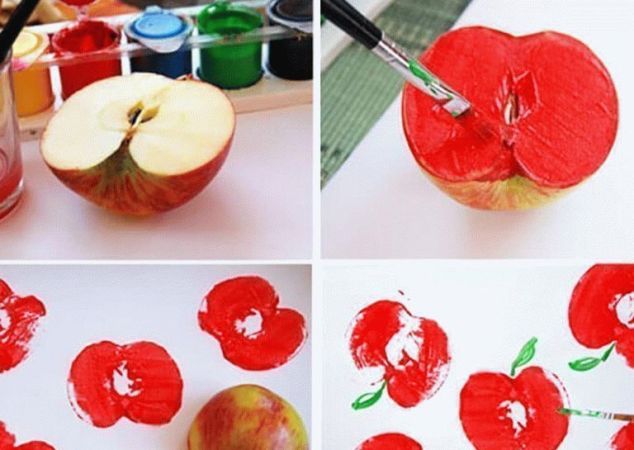 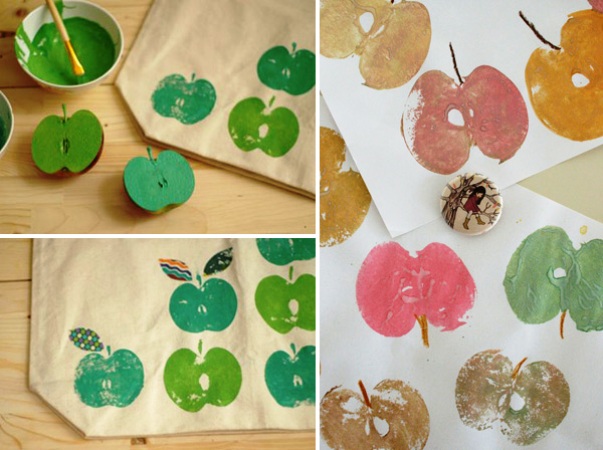 Ево неколико слика насталих отискивањем.
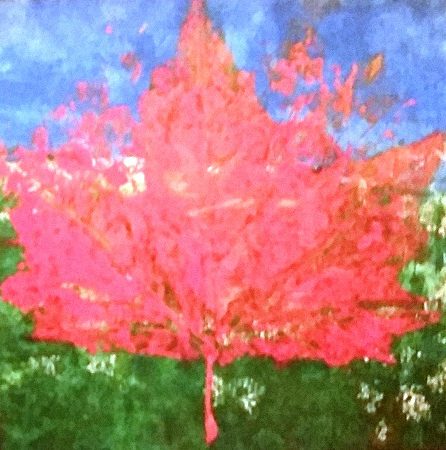 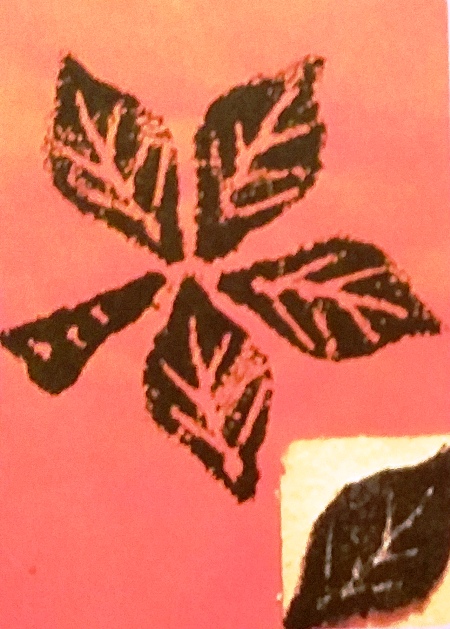 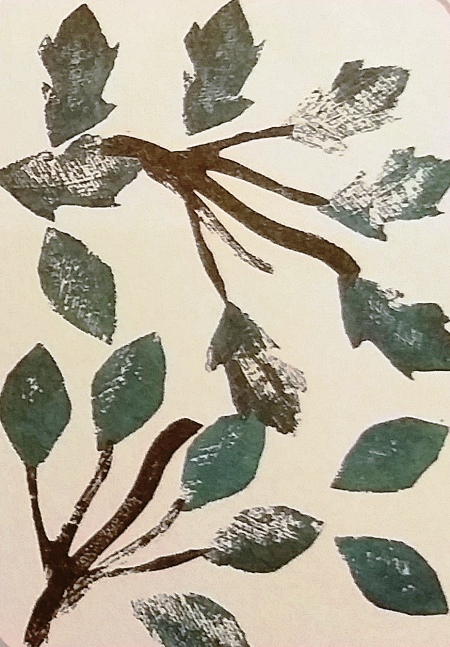 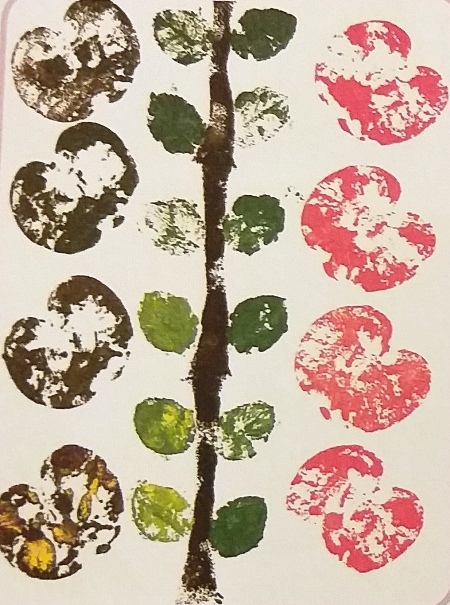 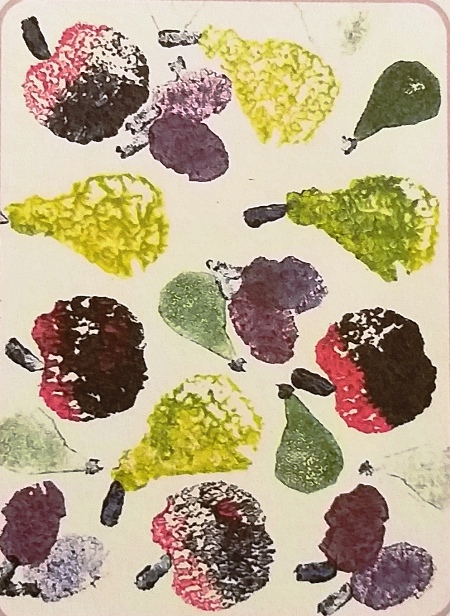 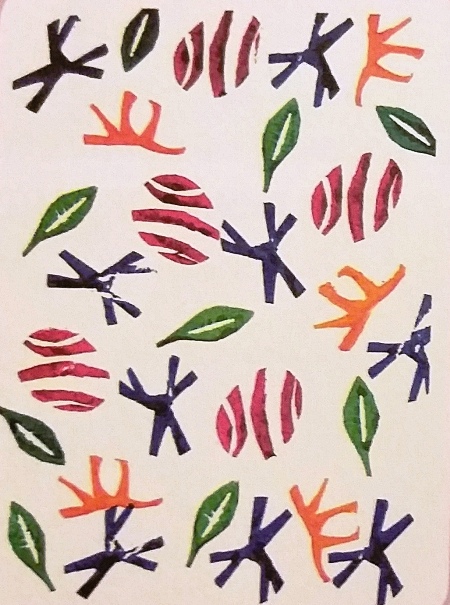 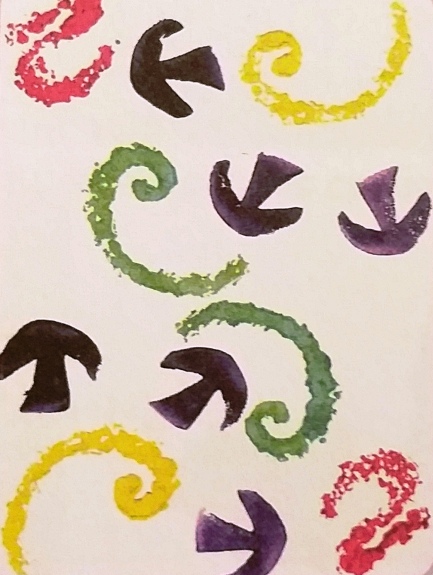 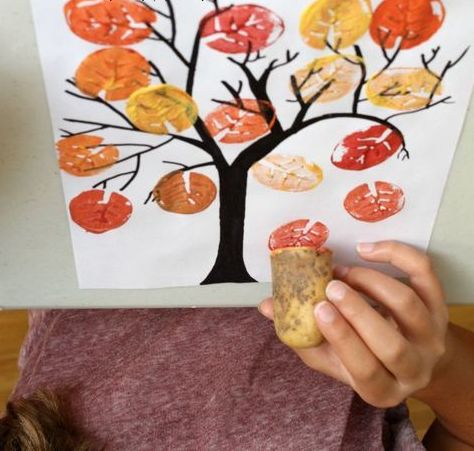 Шта мислиш како су настале ове слике?
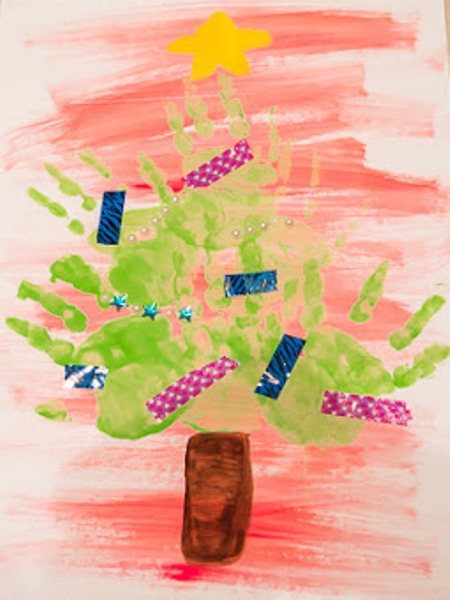 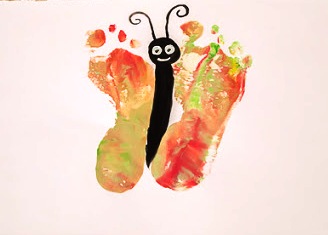 Задатак
По угледу на слике настале од отисака, насликај и ти једну слику.
Аутор Снежана Алексић

